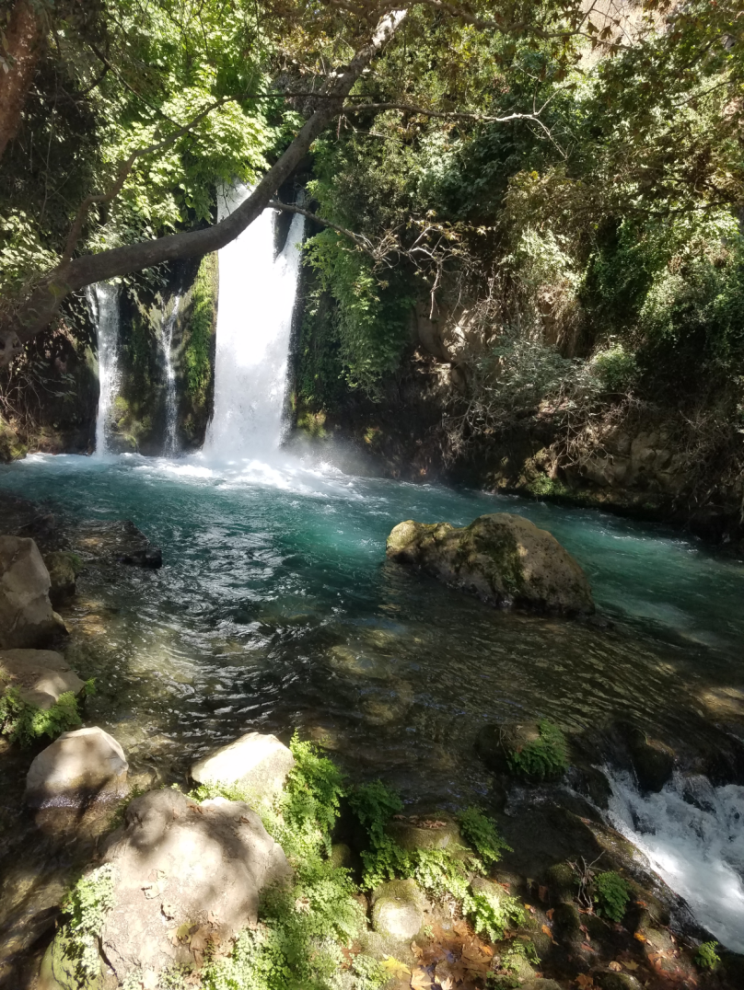 Greek-English Interlinear New Testament 
 Listen to and Learn
the Greek New Testament
Book of RevelationChapter 8
מְקוֹר מַיִם חַיִּים 
ἡ πηγή ὕδατος ζωῆς 
The Spring of Living Water 
생명수 샘  生命水的泉源
La Fuente de Agua Viva
La Source d'Eau Vive
Die Quelle Lebendigen Wassers 
Fonte de Água Viva
‎ يَنْبُوعَ الْمِيَاهِ الْحَيَّةِ،
Prepared and Recited by Ezra Kim, PhD
Revelation 8:1-2 



1  Καὶ ὅταν ἤνοιξεν τὴν σφραγῖδα τὴν ἑβδόμην, 
      and     when       opened       the           seal                the       seventh 
   ἐγένετο  σιγὴ ἐν τῷ οὐρανῷ  ὡς   ἡμιώριον. 
      there was      silence   in    the       heaven      about     half an hour
2  Καὶ εἶδον  τοὺς ἑπτὰ ἀγγέλους  οἳ ἐνώπιον τοῦ θεοῦ
      and      I saw            the         seven          angels              who        before                      God
     ἑστήκασιν,  καὶ ἐδόθησαν  αὐτοῖς  ἑπτὰ σάλπιγγες.
                 stood                  and        were given             to them        seven        trumpets


 

	ESV 8:1 When the Lamb opened the seventh seal, there was silence in heaven for about half an hour. 2 Then I saw the seven angels who stand before God, and seven trumpets were given to them.
	CUV 8:1 羔羊揭開第七印的時候、天上寂靜約有二刻。 2 我看見那站在神面前的七位天使、有七枝號賜給他們。
Revelation 8:3 

3  Καὶ  ἄλλος  ἄγγελος  ἦλθεν  καὶ  ἐστάθη
       and        another             angel                came         and            stood
 ἐπὶ  τοῦ  θυσιαστηρίου  ἔχων  λιβανωτὸν
      at          the                 altar                              having            a censer 
  χρυσοῦν,      καὶ  ἐδόθη  αὐτῷ  θυμιάματα  πολλά,
          golden                     and       was given       to him               incense                    much  
  ἵνα   δώσει   ταῖς  προσευχαῖς  τῶν  ἁγίων  πάντων 
    that  he should offer  with the          prayers                   of the         saints             all 
 ἐπὶ τὸ θυσιαστήριον  τὸ χρυσοῦν  τὸ ἐνώπιον  τοῦ θρόνου.           
     on     the                altar                        the        golden        which is     before               the        throne  


	ESV 8:3 And another angel came and stood at the altar with a golden censer, and he was given much incense to offer with the prayers of all the saints on the golden altar before the throne,     /    CUV 8:3 另有一位天使拿著金香爐、來站在祭壇旁邊．有許多香賜給他、要和眾聖徒的祈禱一同獻在寶座前的金壇上。
Revelation 8:4-5 

4 καὶ ἀνέβη ὁ καπνὸς τῶν θυμιαμάτων ταῖς προσευχαῖς 
     and      rose     the    smoke     of the         incense         with the      prayers  
   τῶν ἁγίων ἐκ χειρὸς τοῦ ἀγγέλου ἐνώπιον τοῦ θεοῦ.
    of the    saints   from   hand     of the       angel              before                  God 
5  καὶ εἴληφεν  ὁ ἄγγελος  τὸν λιβανωτὸν  καὶ ἐγέμισεν αὐτὸν 
     and         took          the     angel          the         censer             and          filled              it 
    ἐκ  τοῦ  πυρὸς  τοῦ  θυσιαστηρίου  καὶ  ἔβαλεν  εἰς  τὴν  γῆν, 
     from    the         fire        of the            altar                      and      threw         on      the     earth
  καὶ  ἐγένοντο  βρονταὶ   καὶ  φωναὶ  καὶ    ἀστραπαὶ   καὶ   σεισμός. 
   and     there were        thunders        and      sounds     and  flashes of lightning  and   an earthquake
 


	ESV  8:4 and the smoke of the incense, with the prayers of the saints, rose before God from the hand of the angel. 5 Then the angel took the censer and filled it with fire from the altar and threw it on the earth, and there were peals of thunder, rumblings, flashes of lightning, and an earthquake.   /   CUV 8:4  那香的煙、和眾聖徒的祈禱、從天使的手中一同升到神面前. 5 天使拿著香爐、盛滿了壇上的火、倒在地上．隨有雷轟、大聲、閃電、地震。
Revelation 8:6-7 

6  Καὶ οἱ  ἑπτὰ  ἄγγελοι  οἱ  ἔχοντες  τὰς  ἑπτὰ 
       and    the     seven          angels         who      having           the       seven   
  σάλπιγγας   ἡτοίμασαν  αὐτοὺς  ἵνα σαλπίσωσιν. 
        trumpets                  prepared                 them           that     they should blow the trumpet
7  Καὶ ὁ πρῶτος ἐσάλπισεν·  καὶ ἐγένετο χάλαζα καὶ πῦρ μεμιγμένα 
       and  the     first        blew the trumpet     and     there was           hail         and     fire        mixed
  ἐν αἵματι καὶ ἐβλήθη  εἰς τὴν γῆν, καὶ τὸ τρίτον τῆς γῆς κατεκάη 
  with      blood    and   was thrown   upon  the   earth    and    the     third    of the  earth  was burned up
 καὶ τὸ τρίτον τῶν δένδρων κατεκάη καὶ πᾶς χόρτος χλωρὸς κατεκάη. 
  and   the     third      of the      trees        was burned up  and    all         grass           green    was burned up
 

	ESV  8:6  Now the seven angels who had the seven trumpets prepared to blow them. 7 The first angel blew his trumpet, and there followed hail and fire, mixed with blood, and these were thrown upon the earth. And a third of the earth was burned up, and a third of the trees were burned up, and all green grass was burned up. / CUV 8:6 拿著七枝號的七位天使、就預備要吹。 7  第一位天使吹號、就有雹子與火攙著血丟在地上．地的三分之一和樹的三分之一被燒了、一切的青草也被燒了。
Revelation 8:8-9 
8      Καὶ  ὁ  δεύτερος  ἄγγελος  ἐσάλπισεν· 
            and    the         second                 angel            blew the trumpet 
 καὶ  ὡς   ὄρος   μέγα  πυρὶ  καιόμενον  ἐβλήθη 
   and      like   a mountain    great     with fire            burning          was thrown 
 εἰς τὴν θάλασσαν, καὶ ἐγένετο τὸ τρίτον τῆς θαλάσσης αἷμα 
  into    the            sea                     and       became       the     third       of the           sea                 blood   
9  καὶ ἀπέθανεν  τὸ τρίτον  τῶν κτισμάτων  τῶν ἐν τῇ θαλάσσῃ
      and           died                 the       third         of the       creatures       those that  in   the        sea 
  τὰ ἔχοντα  ψυχὰς   καὶ τὸ τρίτον  τῶν  πλοίων  διεφθάρησαν. 
 those   having    breathings (lives)  and  the     third          of the         ships               were destroyed

 

	ESV  8:8 The second angel blew his trumpet, and something like a great mountain, burning with fire, was thrown into the sea, and a third of the sea became blood.  9 A third of the living creatures in the sea died, and a third of the ships were destroyed.           /         CUV  8:8 第二位天使吹號、就有彷彿火燒著的大山扔在海中．海的三分之一變成血．  9 海中的活物死了三分之一．船隻也壞了三分之一。
Revelation 8:10 

 10   Καὶ  ὁ τρίτος  ἄγγελος   ἐσάλπισεν· 
           and      the    third                angel              blew the trumpet
  καὶ  ἔπεσεν  ἐκ  τοῦ  οὐρανοῦ  ἀστὴρ  μέγας 
    and            fell            from    the             heaven               a star            great 
   καιόμενος  ὡς  λαμπὰς  καὶ  ἔπεσεν  ἐπὶ  τὸ  τρίτον 
           blazing                like          a torch          and           it fell            on      the       third 
   τῶν  ποταμῶν  καὶ  ἐπὶ  τὰς  πηγὰς  τῶν  ὑδάτων,
     of the          rivers                and        on       the          springs     of the         waters
 



	ESV  8:10 The third angel blew his trumpet, and a great star fell from heaven, blazing like a torch, and it fell on a third of the rivers and on the springs of water.       /    	CUV 8:10 第三位天使吹號、就有燒著的大星、好像火把從天上落下來、落在江河的三分之一、和眾水的泉源上．
Revelation 8:11 


 11  καὶ  τὸ ὄνομα  τοῦ  ἀστέρος  λέγεται  
           and      the       name        of the          star                 is called 
 ὁ  Ἄψινθος, καὶ ἐγένετο  τὸ τρίτον  τῶν ὑδάτων 
 the   Wormwood        and       became         the        third         of the      waters 
  εἰς ἄψινθον  καὶ πολλοὶ  τῶν ἀνθρώπων  ἀπέθανον  
    into     wormwood       and        many          of the      men (people)                died  
        ἐκ  τῶν  ὑδάτων   ὅτι    ἐπικράνθησαν.
           from      the            waters      because   they had been made bitter
 



          ESV 8:11 The name of the star is Wormwood. A third of the waters became wormwood, and many people died from the water, because it had been made bitter.  /  CUV 8:11 這星名叫茵蔯．眾水的三分之一變為茵蔯．因水變苦、就死了許多人。
Revelation 8:12 

 12   Καὶ ὁ τέταρτος  ἄγγελος  ἐσάλπισεν·
             and   the       fourth                  angel            blew the trumpet 
 καὶ ἐπλήγη τὸ τρίτον  τοῦ ἡλίου καὶ τὸ τρίτον  τῆς σελήνης 
   and    was struck   the      third        of the     sun         and   the       third      of the      moon  
 καὶ τὸ τρίτον τῶν ἀστέρων, ἵνα σκοτισθῇ  τὸ τρίτον αὐτῶν
   and   the      third      of the          stars         so that might be darkened  the     third          their  
 καὶ ἡ ἡμέρα  μὴ φάνῃ  τὸ τρίτον αὐτῆς  καὶ ἡ νὺξ ὁμοίως.
  and   the    day           not  might shine  the     third           its            and  the  night    likewise

 

	ESV 8:12 The fourth angel blew his trumpet, and a third of the sun was struck, and a third of the moon, and a third of the stars, so that a third of their light might be darkened, and a third of the day might be kept from shining, and likewise a third of the night.       /         CUV 8:12 第四位天使吹號、日頭的三分之一、月亮的三分之一、星辰的三分之一、都被擊打．以致日月星的三分之一黑暗了、白晝的三分之一沒有光、黑夜也是這樣。
Revelation 8:13 



13  Καὶ εἶδον, καὶ ἤκουσα ἑνὸς ἀετοῦ πετομένου
        and   I looked    and      I heard       one        eagle           flying  
 ἐν μεσουρανήματι  λέγοντος φωνῇ μεγάλῃ·  οὐαὶ  οὐαὶ  οὐαὶ 
   in            midair                             saying        with a voice   loud               woe        woe       woe  
 τοὺς κατοικοῦντας  ἐπὶ  τῆς  γῆς  ἐκ  τῶν  λοιπῶν  φωνῶν 
 to those      who dwell                 on      the    earth   from   the      remaining      sounds  
 τῆς σάλπιγγος  τῶν τριῶν ἀγγέλων τῶν μελλόντων  σαλπίζειν.
 of the      trumpet          of the      three         angels         who        are about     to blow the trumpet

 

	ESV 8:13 Then I looked, and I heard an eagle crying with a loud voice as it flew directly overhead, "Woe, woe, woe to those who dwell on the earth, at the blasts of the other trumpets that the three angels are about to blow!“   /  CUV 8:13 我又看見一個鷹飛在空中、並聽見他大聲說、三位天使要吹那其餘的號、你們住在地上的民、禍哉、禍哉、禍哉。